Certificate,
Pharmacy Technician
Bachelor’s Degree,
Chemistry
Doctoral Degree,
Pharmacy
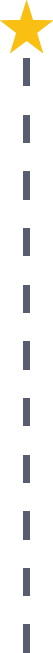 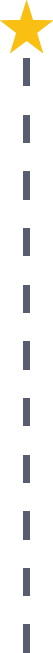 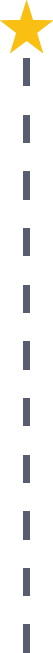 Start Pre-Health
As early as grade 7 
(based on readiness)
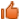 Pharmacy Technician
Median Salary: $26,740
Job Growth (10 yr): 19.5%
Annual Openings: 541
Average Tuition (1 yr): $0 –$3,900/yr
Chemist
Median Salary: $64,180
Job Growth (10 yr): 0.6%
Annual Openings: 102
Average Tuition (4 yrs): $9,600/yr
Pharmacist
Median Salary: $114,520
Job Growth (10 yr): 15.1%
Annual Openings: 478
Average Tuition (4 yrs): $31,500/yr
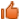 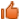 Workplace Visits
Job Shadow
Internship
Work
Supervised Experience
---
Work
Supervised Experience
Internship
---
Work
Internship
---
Work
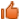 Data reflects 2014 Ohio labor statistics and public institutions of higher education for 2013-2014. For specific tuition costs, visit ohiohighered.org.
Ohio In-demand Occupations
Visit education.ohio.gov/CareerConnections for reference information. 
Course titles and sequences will vary between schools.
11/2014